Building Value in Your ClinicsKPMG Corporate Finance September  20th, 2013
Who are we?
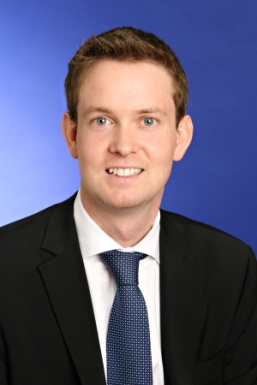 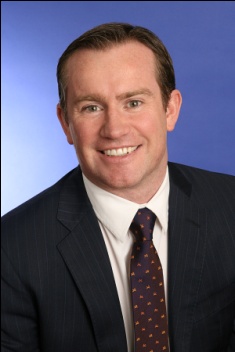 Neil Blair
Managing Director
KPMG Corporate Finance
nblair@kpmg.ca
(416)777-8657
Iain Gallagher
Vice President 
KPMG Corporate Finance
igallagher@kpmg.ca
(416)777-3573
What do we do and why is it relevant to you?
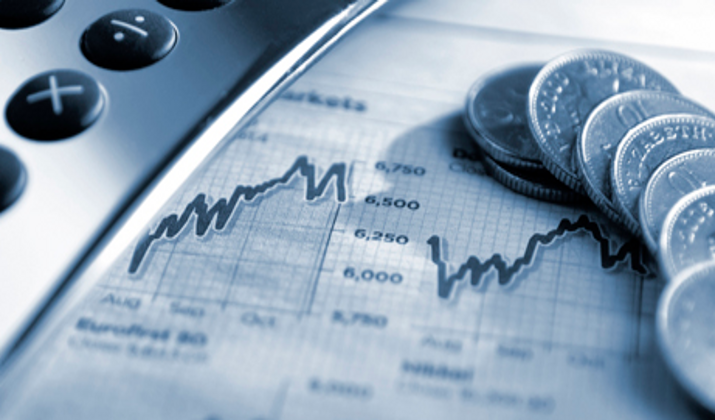 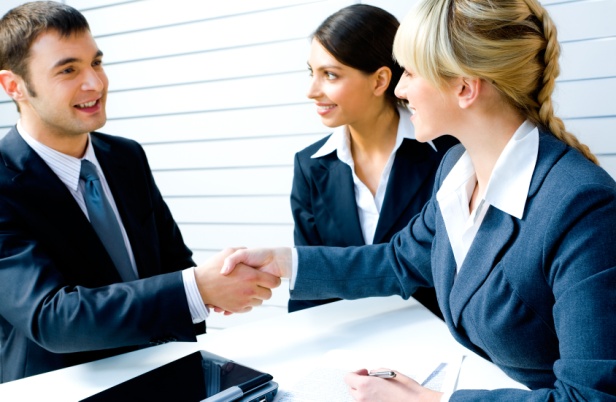 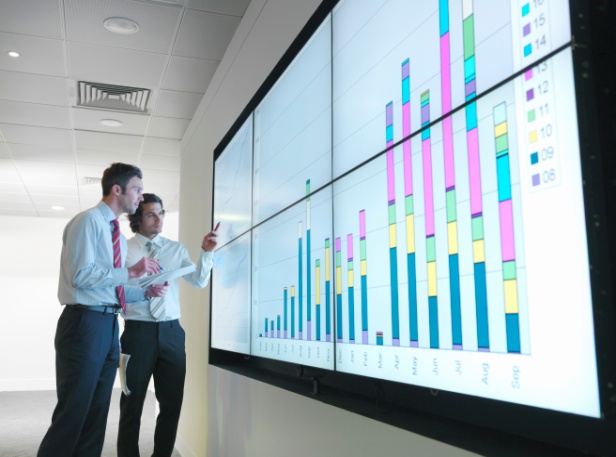 Buy
Sell
Finance
We help companies buy companies in order to grow.
We assist companies in selling their businesses and maximizing value.
We help companies access financing through chartered banks and alternative finance providers.
Who are we?
We consistently advise on more middle market transactions than any other advisor in the world, ranking #1 for the last five years.
Source: 	Thomson Reuters SDC
*Closed transactions with undisclosed values and  values up to $500 million
** Announced transactions with undisclosed values and  values up to $500 million
Why are we here?
Recent KPMG Corporate Finance transactions and credentials in the diagnostic imaging space...
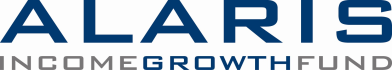 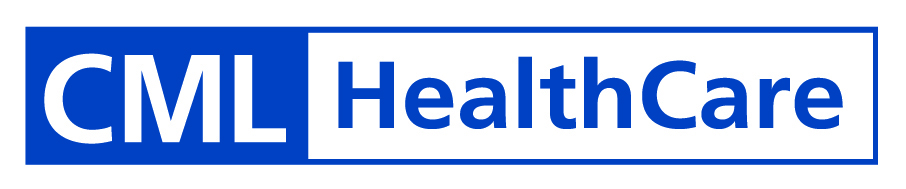 QUEBEC BASED DIAGNOSTIC IMAGING CLINICS
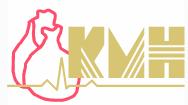 KPMG Corporate Finance
KPMG Corporate Finance
KPMG Corporate Finance
acted as exclusive financial advisor to KMH Cardiology Centres Inc. in connection with financing from Alaris Royalty, to fund a recent U.S. acquisition and future growth.
is currently advising CML on the sale of its diagnostic imaging business to a number of different buyers.
is currently advising a Quebec based clinic group on the sale of their diagnostic imaging business.
Ongoing
CONFIDENTIAL
April 2010
Ongoing
Preparing Your Business
Sale planning should be commenced immediately - careful consideration of the following factors can lead to increased marketability and a higher sale price…
What Drives Value and Price?
INTRINSIC VALUE
MARKET DYNAMICS
Capital market conditions and timing
M&A environment
Credit markets and leverage
Strategic options
Cash Flow
Growth
Risk
Capital requirements
Working capital
Market rates of return/cost of capital
INDUSTRY DYNAMICS
PRICE
QUALITATIVE VALUE DRIVERS
QUALITY OF DEAL PROCESS
Market & position
Management
Competition & barriers
Brand name
Location
Referral relationships
Control and confidentiality
Quality and # of potential buyers
Deal packaging & presentation
Negotiating positions and strength
Knowledge & information
Competition
STRATEGIC VALUE ANDPERCEIVED SYNERGIES
Process
If your going to sell – SELL
1.
Know your objectives
2.
Structure process to maximize outcomes
3.
Traditionally that means value maximization
4.
Prospective purchasers: the more the better
5.
What have we learned from our recent process that is applicable to this sector?
Building Value
Specialist Capabilities
Equipment
Real Estate Leases
Radiologist Contracts
License Modalities
Revenue Breakdown
Referral Base
Technology Systems
Location
Who are the buyers?
Corporate Buyer
Radiologist Buyer
Strategy to grow through acquisition
Secure both the earnings and professional fees
Professional and dedicated management
Ability to leverage professional fees to access greater bank financing
Economies of Scale
Opportunity to acquire a business and secure long term career
Who’s buying and how much are they paying?
Based on market intelligence and our experience, KPMG has seen the following buyer and value trends
Buyer Profile
Operators
50%
Radiologists (and Radiologist Groups)
50%
Indicative Value Range – Revenue Multiple
1.0x
2.5x
Conclusion
Despite industry headwinds Diagnostic Imaging clinics remain an attractive asset.
This has been reflected through strong interest from multiple buyers in the processes we have been marketing and strong valuations attributed to clinics.
Bank financing is readily available.
For sellers, preparation is key to maximizing value.
A well run, competitive process gives buyers the best opportunity to maximize value.
Questions?
Appendix
Maximizing Shareholder Value
Typical transaction process
Pre-sale planning
Preparation
Execution
Preparation
Approach
Approach
Preparation
Expressions of interest / Indicative offers
Due diligence
Final negotiations 
/completion
Preparation of financial information (update or prepare forecasts)
Review proposed structure for a transaction
Preparation of a Confidential Information Memorandum (CIM) 
Address key deal issues upfront
Agree on buyer approach list
Commence compilation of due diligence information
Approach parties with flyer and Non-Disclosure Agreements (NDA)
Warm up discussions with all buyers 
Execute NDAs
Management to present parties with CIM
Summary of key legal terms including vendor rights
Finalise compilation of detailed due diligence information
Receive expressions of interest including indicative offers
Assess credibility of potential buyers interest
Ensure offers address value and preliminary views on contract
Create tension via feedback
Narrow buyer list for next phase
Consider phasing the release of sensitive information
Assist in commercial, legal and other due diligence
Provide legal documentation
Receive final binding offers
Final negotiations and drafting of legal agreements
Final DD (including provision of any withheld information as appropriate) 
Calculation of a final settlement statement / completion accounts
Thorough financial statement review including identification of normalization adjustments, and working capital management
Review of facilities and equipment 
Assessment of financial information and due diligence readiness
Preparation of second tier management team 
Tax planning and other matters
Key issues
Positioning the company for maximum value
Identification and clean up of issues prior to a sale process
Key issues
Price
Nature of feedback
Who to shortlist for next phase
Negotiations around exclusivity
Key issues
State of ‘readiness’
Who to approach and selling story
Key stakeholder management
Key issues
Alignment of buyers to timetable
Key issues
Level of information disclosure
Maintaining tight process
Key issues
Run rate against budget / forecast
Number of parties
Minimizing distraction to the business
Key issues
Price
Warranties/indemnities
Conditions precedent
Timely completion
Ongoing tie in for vendors
Maximizing Shareholder Value
Management and the Shareholders play a critical role throughout the transaction process, outlined below are key areas of support required under each stage of a transaction:
Preparation
Execution
Approach
Approach
Preparation
Expressions of interest / Indicative offers
Due diligence
Final negotiations 
/completion
Management/ Shareholders:
Provide inputs and assumptions required for financial projections
Provide inputs to assist in the development of the teaser and CIM, review and approve documents for distribution
Collection and preparation of documentation required for the data room
Input and review regarding list of potential buyers
Final sign off on marketing materials
Management/ Shareholders:
Collection and preparation of documentation required for the data room
Management/ Shareholders:
Responses to any queries or questions through KPMG
Inputs and review of Management Presentation
Final sign off of Management Presentation
Management/ Shareholders:
Responses to any queries or questions through KPMG
Select and approve shortlist of buyers
Review LOI terms
Input and review of 2nd round process letter
Management/ Shareholders:
Management Presentations
Provide necessary documentation to assist the due diligence process through KPMG
Respond to any queries or questions through KPMG
Review binding offer
Select and approve preferred buyer
Management/ Shareholders:
Assist and support due diligence
Legal review
Final approval of sale
Key documents
N/A
Key documents
Teaser
CIM
Key documents
Process Letter
Key documents
Management Presentation
Key documents
2nd round Process Letter
Key documents
Sale and Purchase Agreement
Specific Value Drivers
Revenue Breakdown
In additional to total revenue, the relative proportion of revenue paid to radiologists will drive value for corporate purchasers.
Referral Base
Patient referral base is a key driver of value. A strong diversified referral network, without over reliance on any one individual or group, will drive higher value.
The RIS and PACS systems used will have an impact on value. In particular, the ability to transfer licenses to new owners and the associated transfer costs will affect a clinic’s value.
Technology Systems
Real Estate Leases
The transferability and length of a lease will impact value – particularly important for purchasers relying on financial institutions to provide financing.
Proximity to growing population clusters generally attracts a premium price.
Location
Radiologist Contracts
Impact on value will vary depending on the buyer. Contracts in place and their length will be an important factor for any type of buyer (ie. Radiologist or financial).
Unique or specialist skills drive value. Clinics that have developed specialist capabilities (ie. Prostate or Cardiac MRI) will generally attract a premium price.
Specialist Capabilities
License Modalities
The breadth of the offering available under the license will drive value with different modalities attracting different levels of interest (ie. nuclear generally attracts a premium while X-ray is often less attractive).
Age and condition of equipment are important considerations. Prospective purchasers prefer to acquire clinics with well maintained equipment and minimal future capital expenditure requirements.
Equipment
KPMG CONFIDENTIAL
The information contained herein is of a general nature and is not intended to address the circumstances of any particular individual or entity. Although we endeavor to provide accurate and timely information, there can be no guarantee that such information is accurate as of the date it is received or that it will continue to be accurate in the future. No one should act on such information without appropriate professional advice after a thorough examination of the particular situation.
© 2013 KPMG LLP, a Canadian limited liability partnership and a member firm of the KPMG network of independent member firms affiliated with KPMG International Cooperative (“KPMG International”), a Swiss entity. All rights reserved.
The KPMG name, logo and “cutting through complexity” are registered trademarks or trademarks of KPMG International.